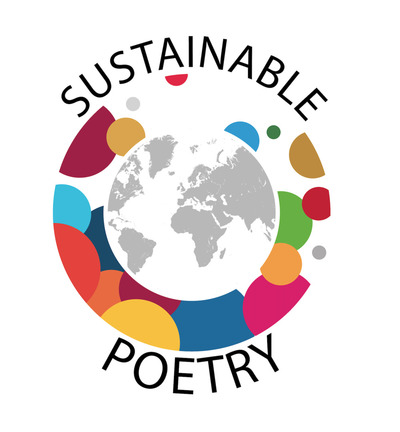 ASSESSMENT
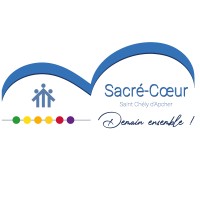 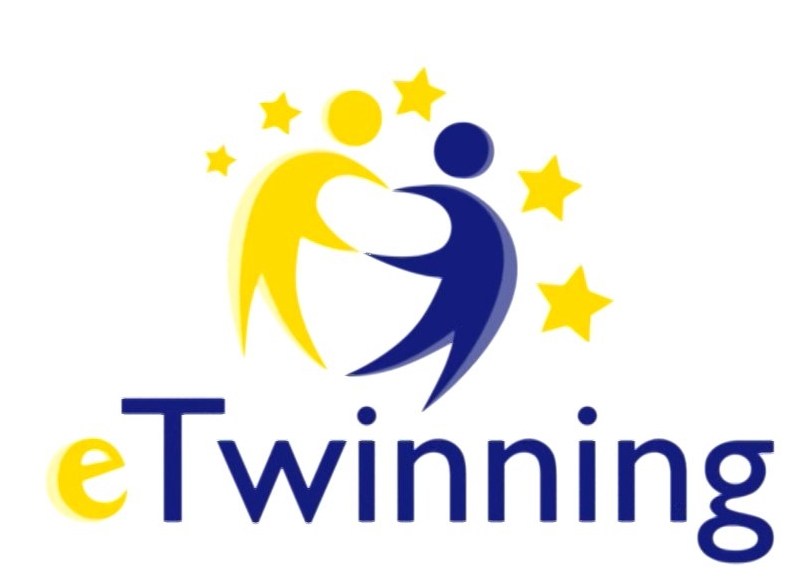 Most of you have respected the theme. You preferred acrostic and lyric poems. The prose was also mostly chosen.
Gender equality and life below water were the main goals that you preferred.